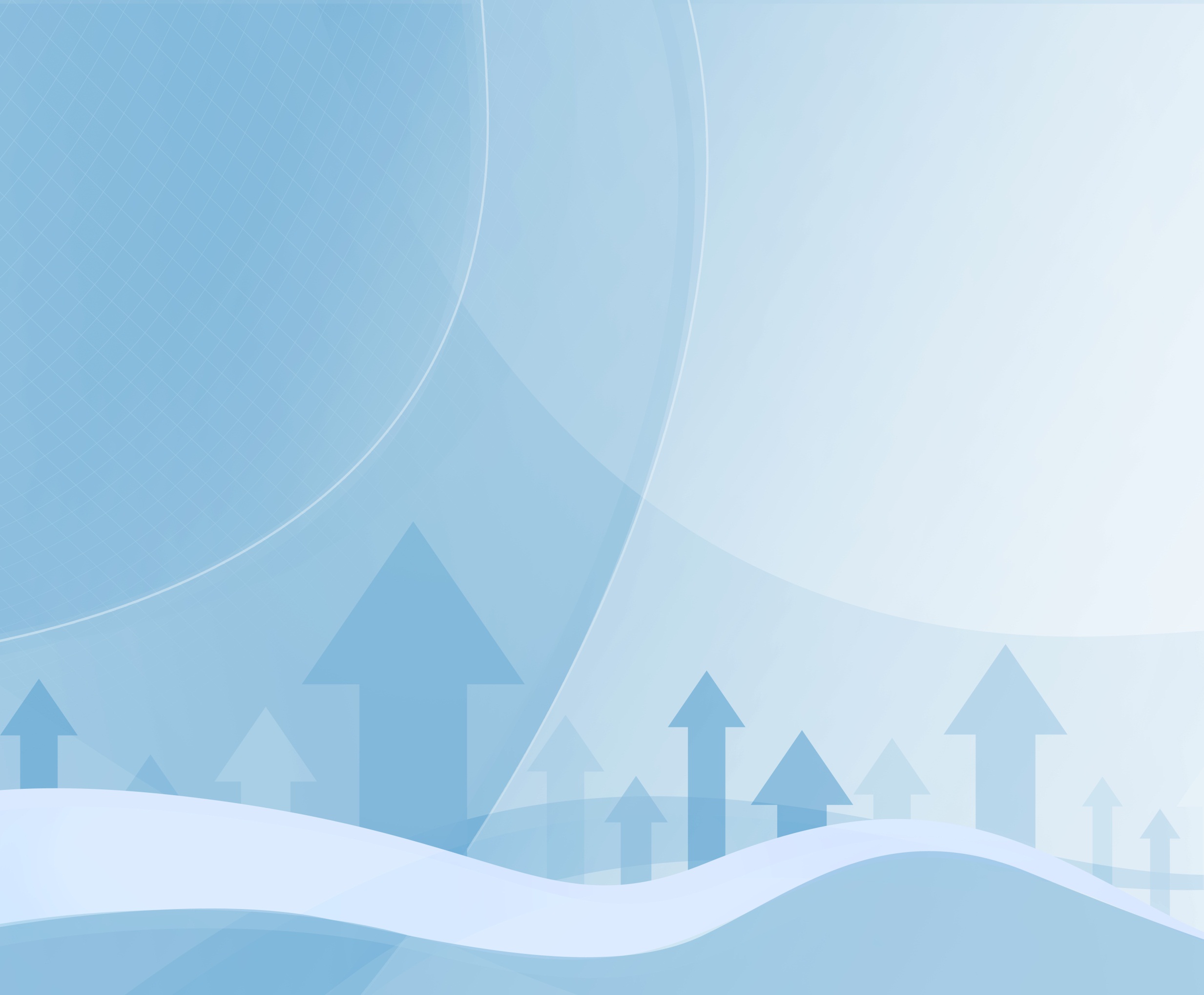 Внедрение автоматизированной информационной системы 
«Питание» 
в МАОУ СОШ №145
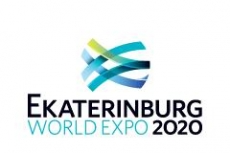 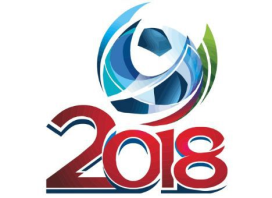 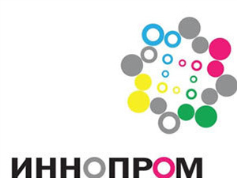 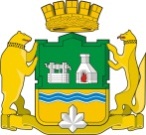 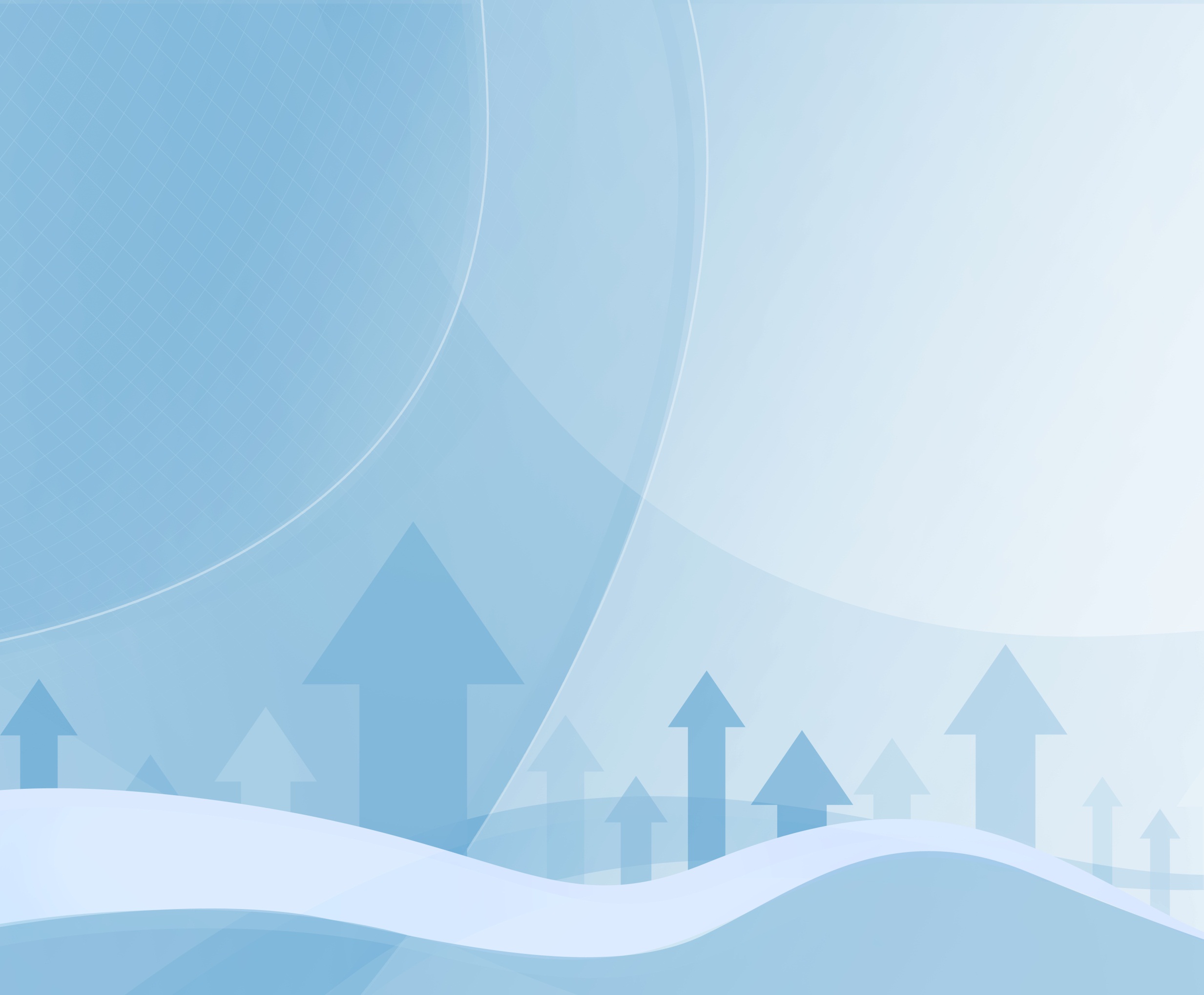 ИСПОЛЬЗОВАНИЕ ЕКАРТЫ
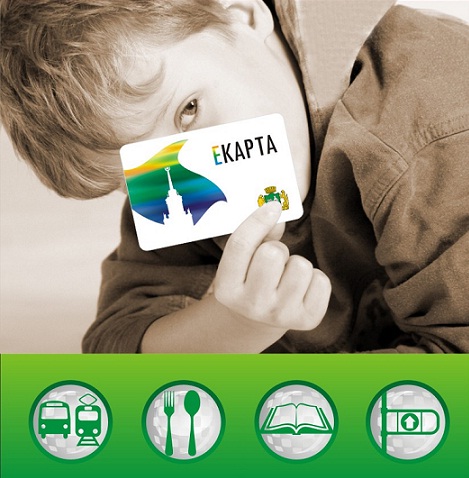 Все виды ЕКАРТ, в т.ч. транспортных могут быть использованы:
В системе доступа, для получения питания,в библиотеках.  В образовательных учреждениях г. Екатеринбурга внедряется автоматизированная информационная система «Питание», которая позволит родителям следить, чем питается их ребенок, движение денежных средств, имеющихся на карте, а также контролировать доступ ребенка в школу.
 Система уже действует в 37 школах города.
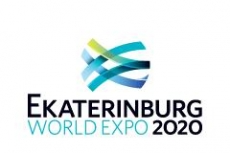 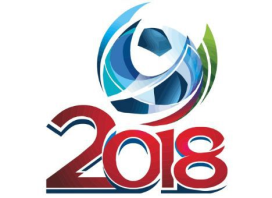 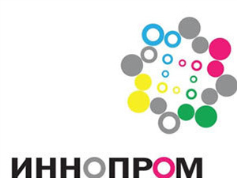 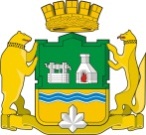 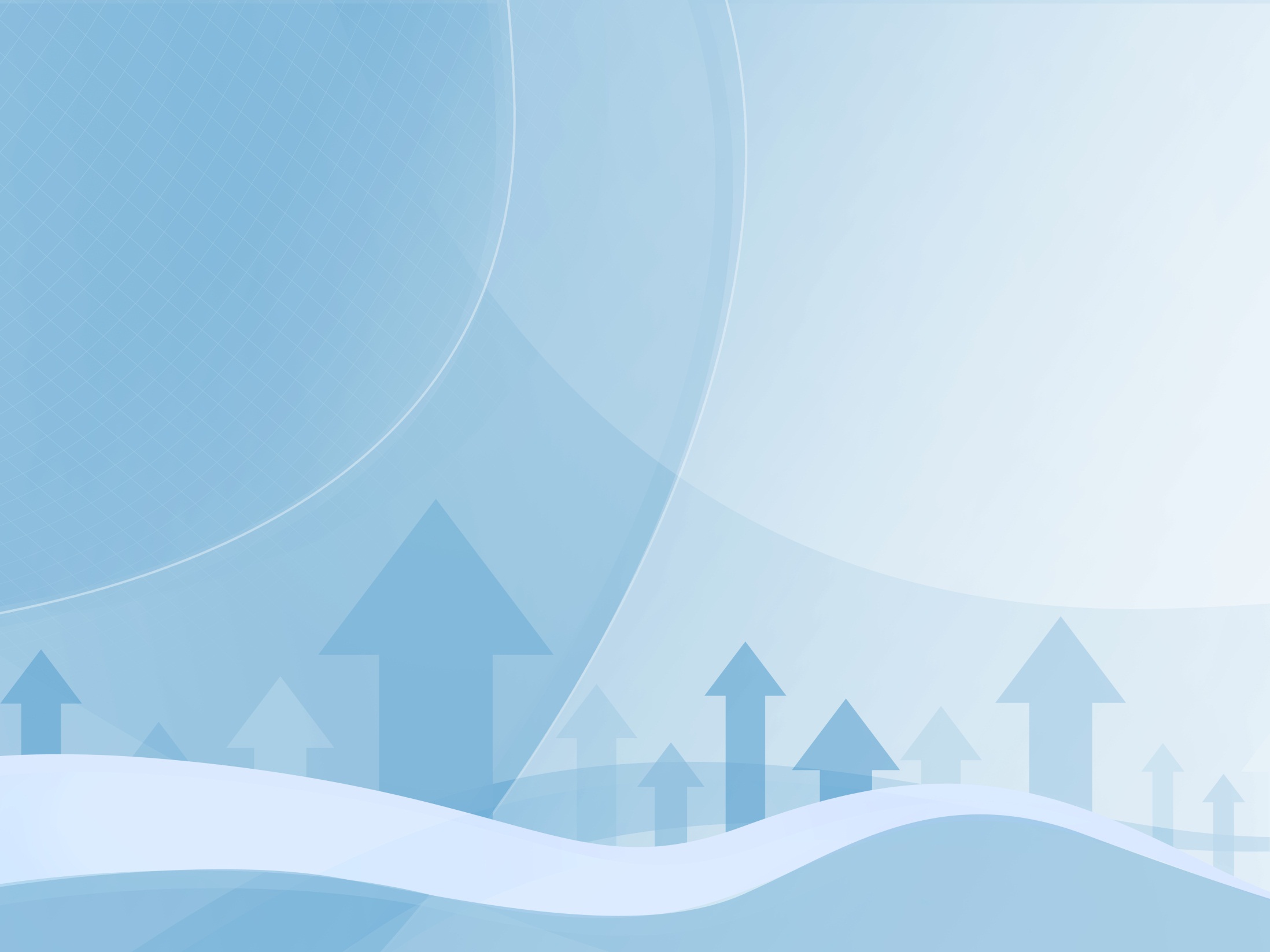 Что нового в АИС
Внедрение СКУД для профилактики терроризма и контроля доступа в школу
Минимизирование хождения наличных денег в школе
Новый порядок оплаты за питание
Возможность поесть в буфете или на раздаче по безналичному расчету
Порядок получения, качество и стоимость питания не меняются!
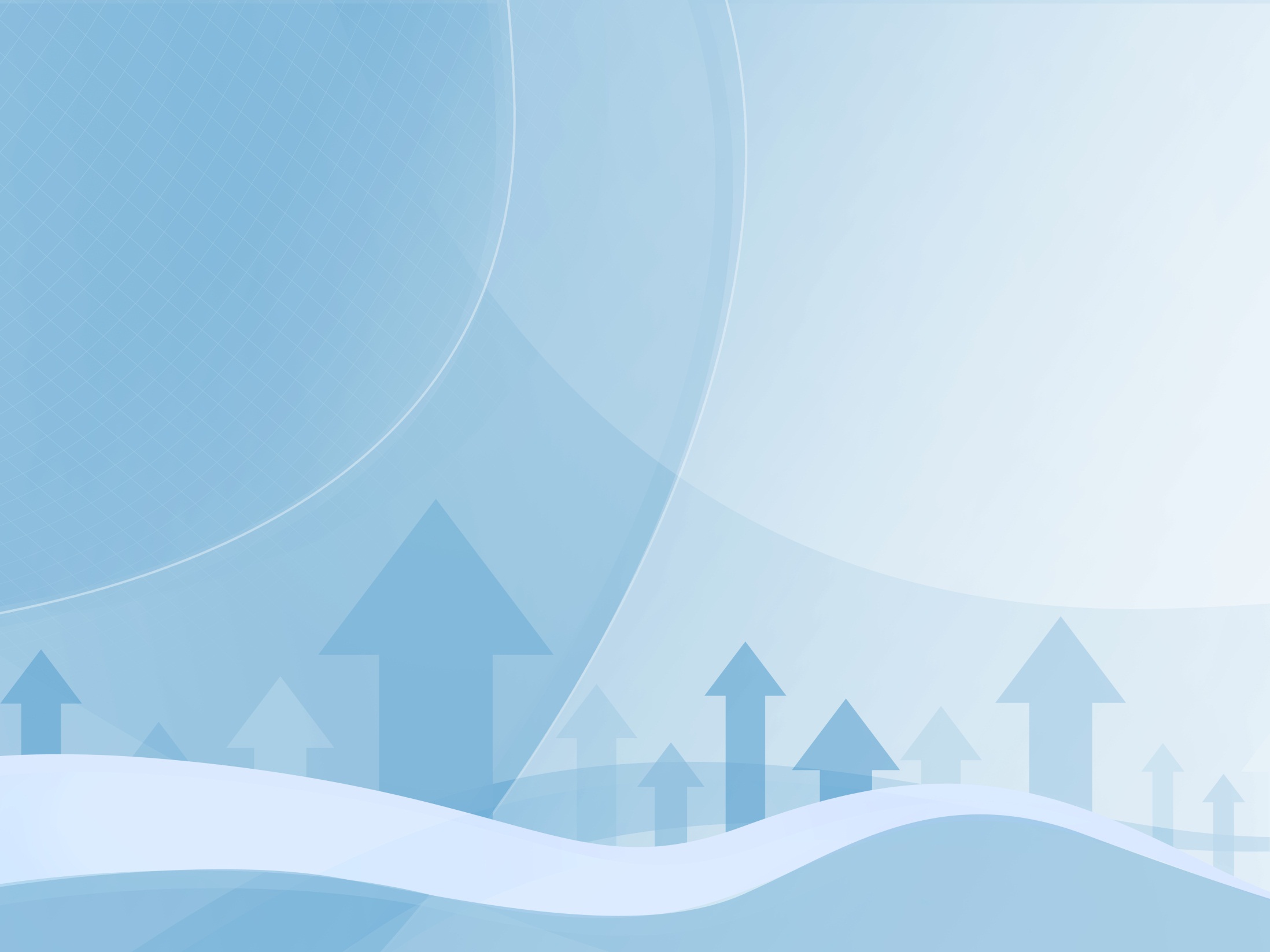 Соглашение (договор)
Подписывается между школой и родителем
В начале года
По мере изменения условия (варианты питания, лимиты)
Родитель определяет
Варианты питания
Дневной лимит на неорганизованное питание
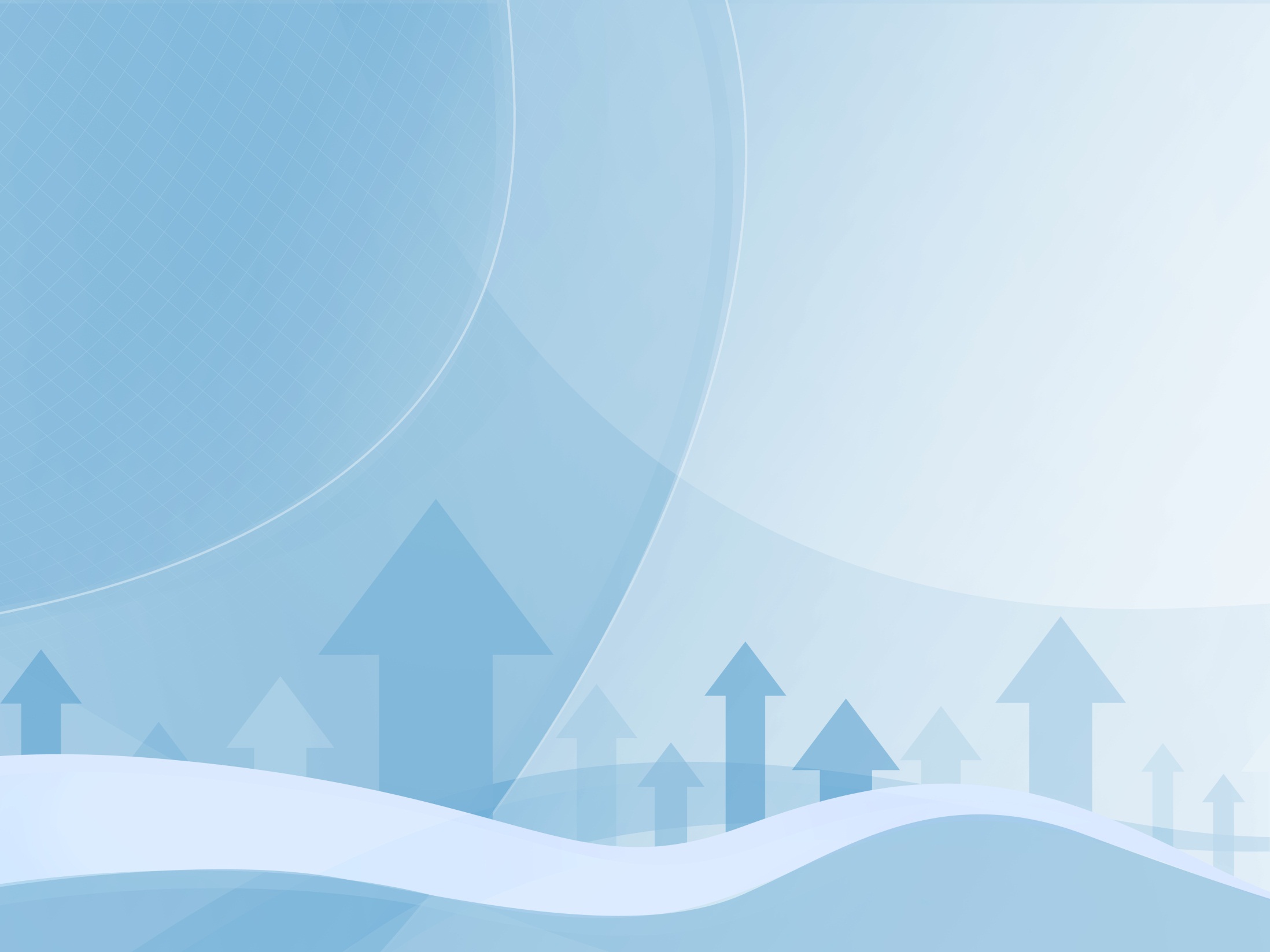 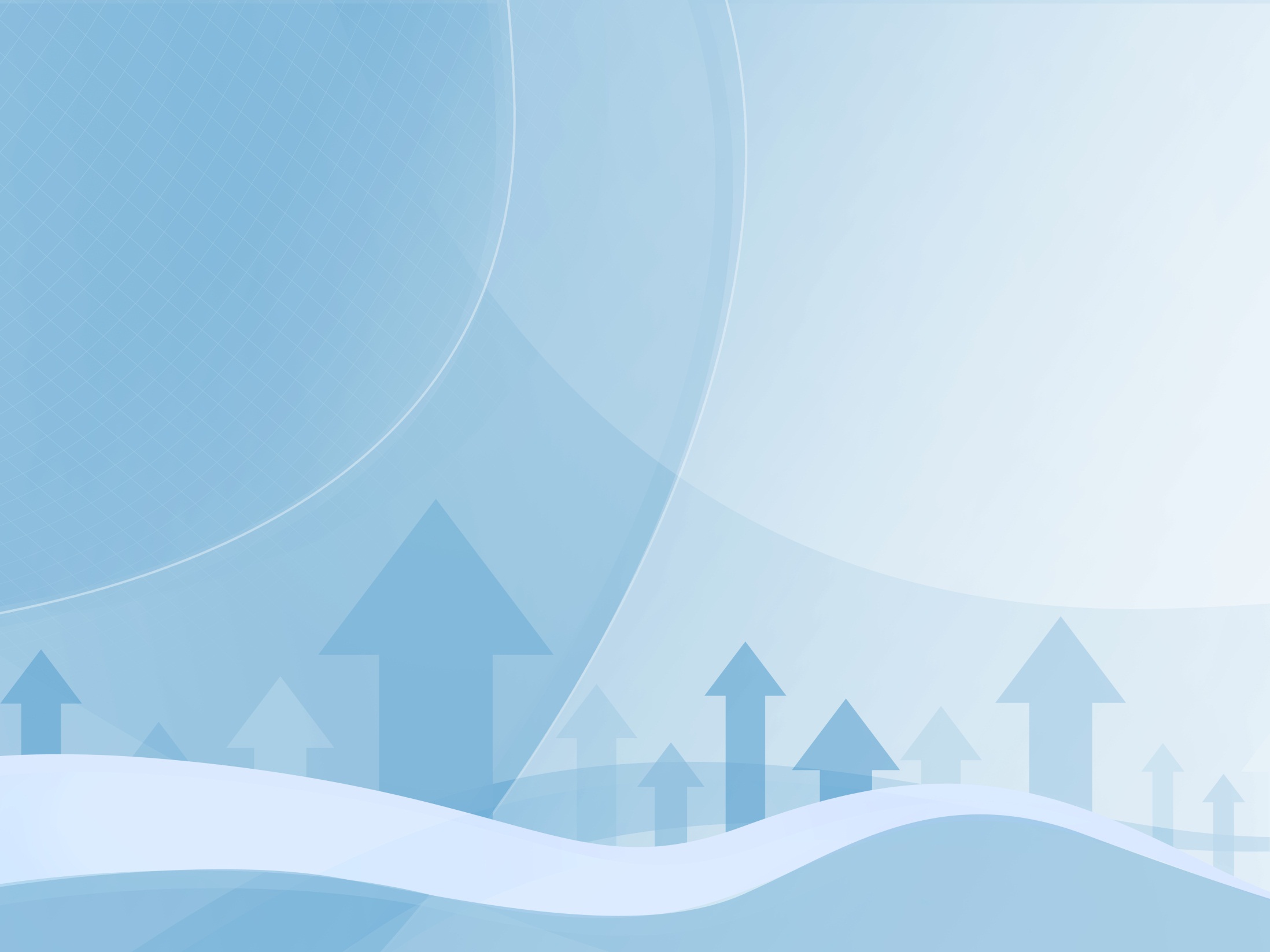 Квитанция для оплаты
Состав квитанции
Данные за последний месяц
Сколько оплачено
Сколько начислено на орг. питание
Сколько потрачено на неорг. питание
Остаток на начало месяца
Плановая стоимость орг.питания (учебные дни * стоимость питания в день)
Сумма на неорганизованное питание  - на усмотрение родителей
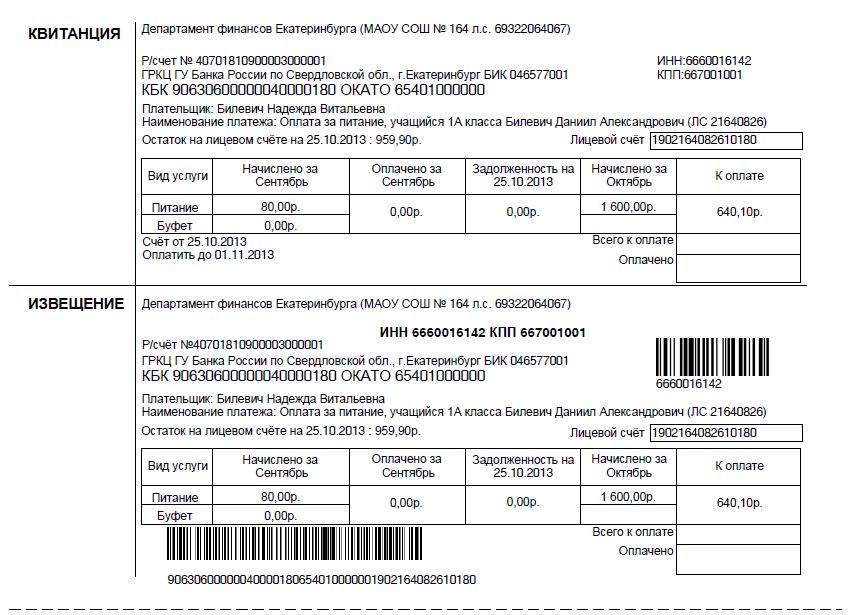 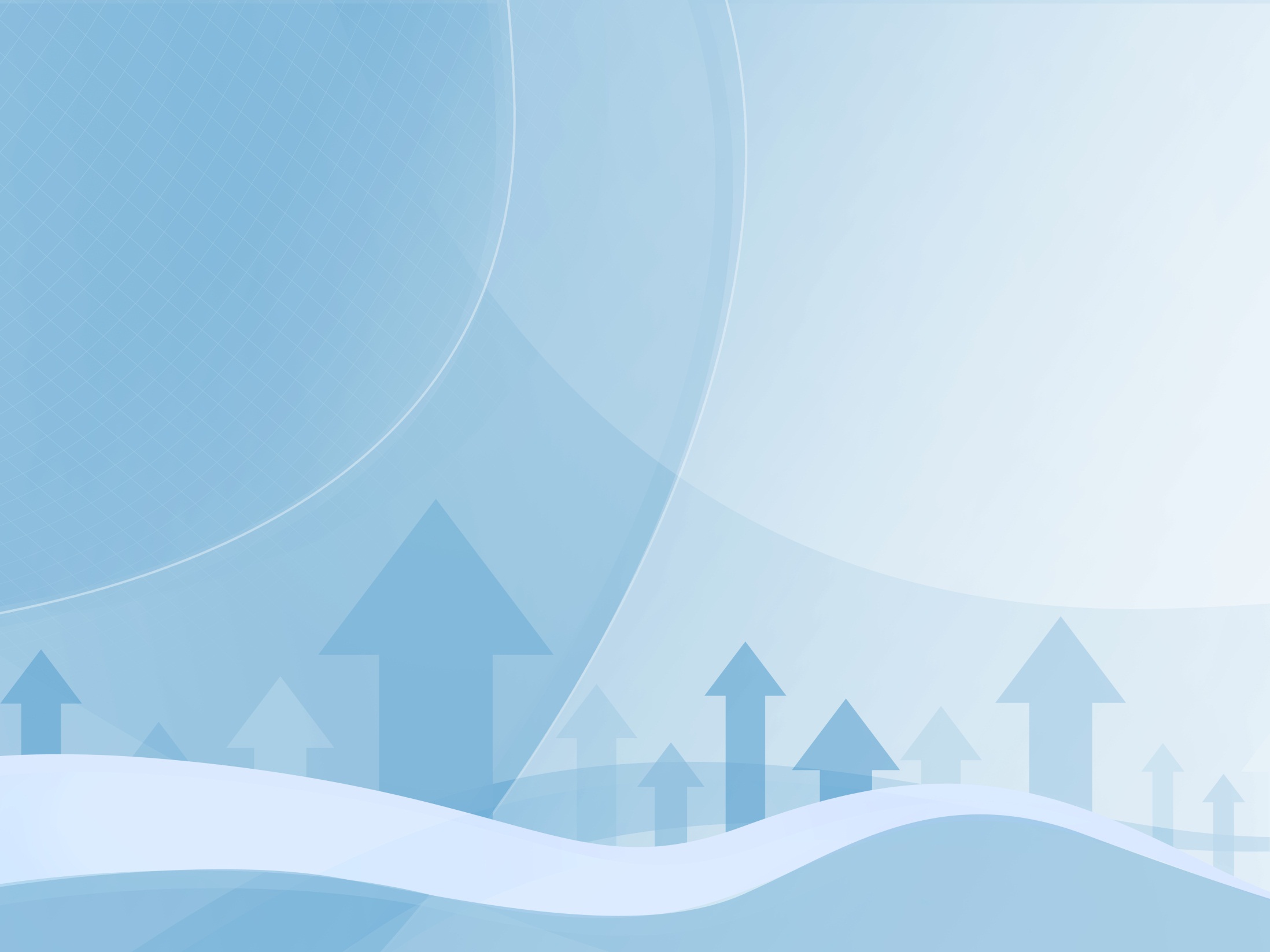 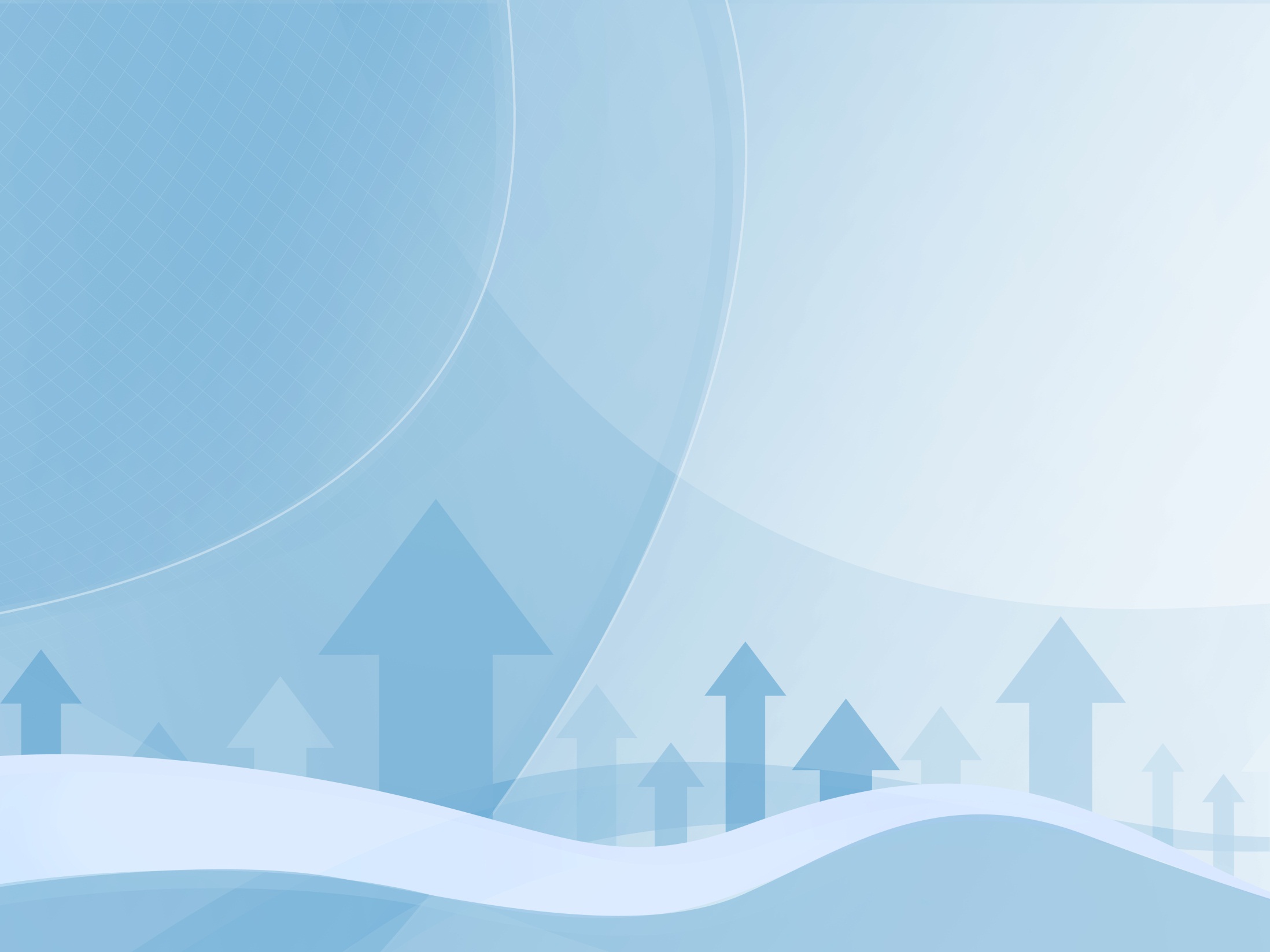 Персональные карты
Выдается каждому учащемуся и работнику школы
Первичный выпуск – за счет бюджета (80 руб.)
После потери/порчи – за счет родителей. Могут использоваться ранее приобретенные ЕКАРТы 
Карты привязываются к лицевому счету
Карта необходима для:
Получения неорганизованного питания за безналичный расчет
Контроля входа в школу
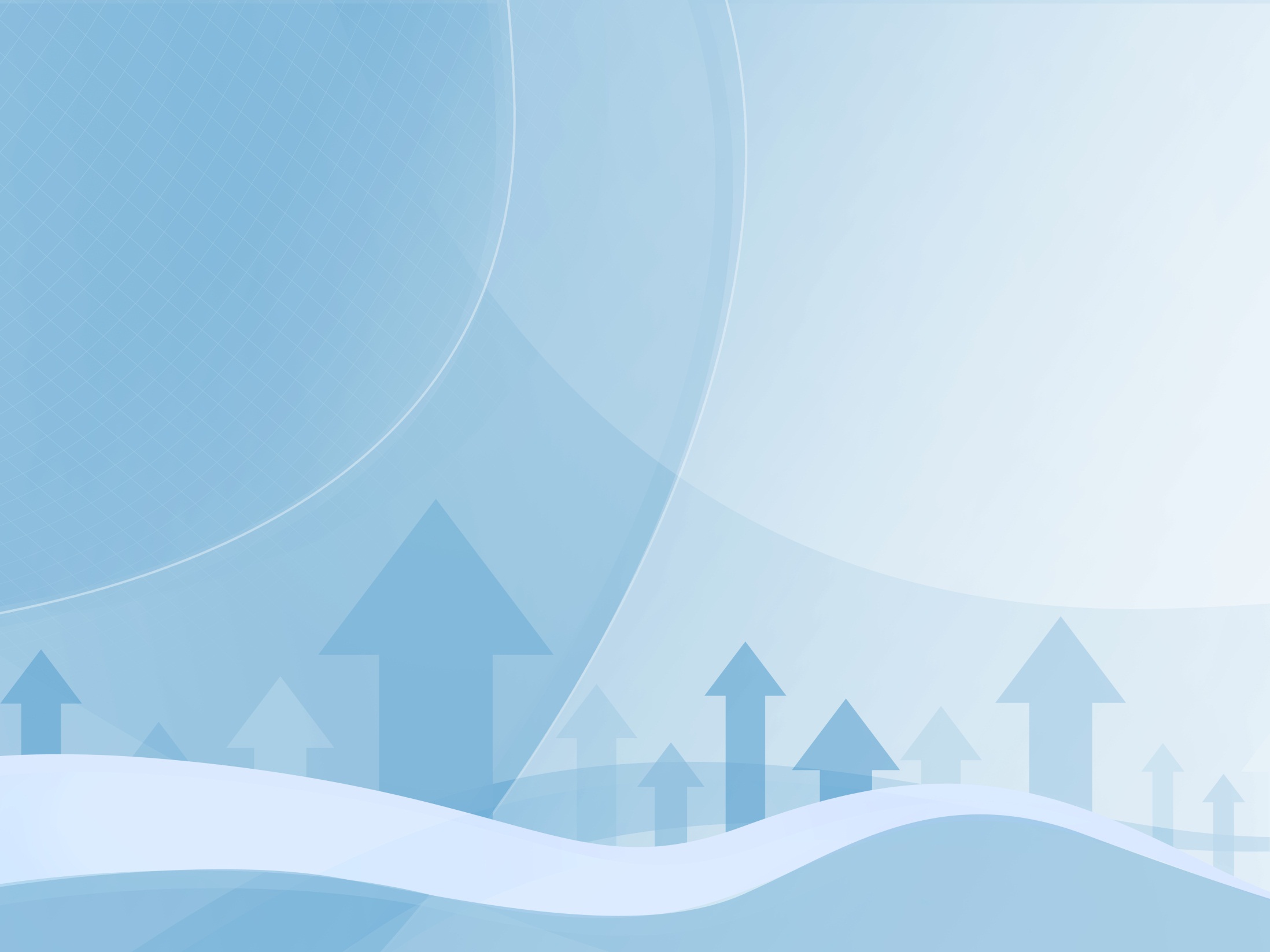 Питание в долг.    Лимиты
Организованное питание
Максимальный долг = стоимость за 5 дней
                                             (350 рублей)
Неорганизованное питание
В долг НЕ отпускается
Можно установить дневной лимит (может быть 0)
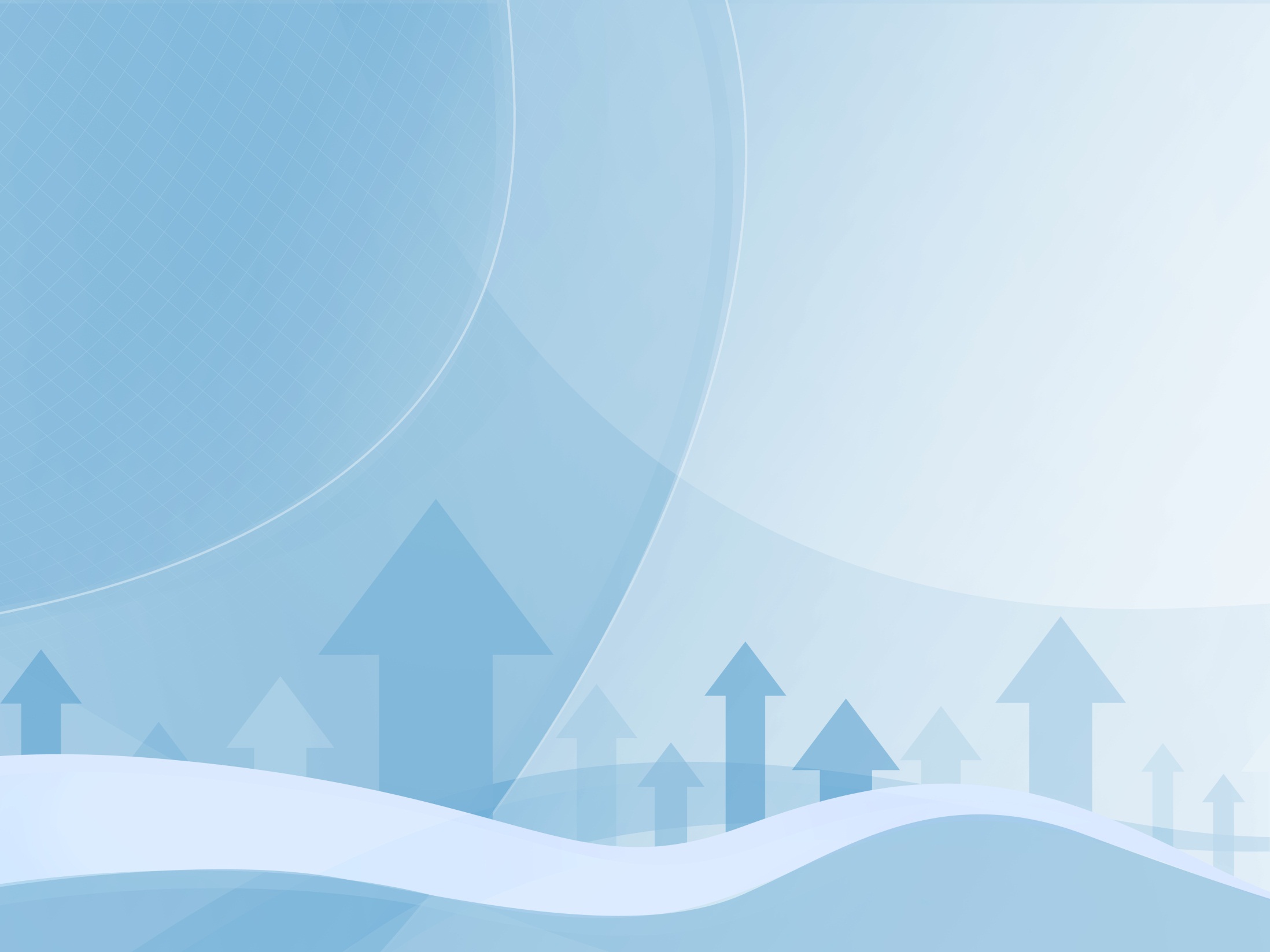 Способы оплаты
В банке по квитанции (выдаются в школе)
Через интернет-банк ( при оплате ч/з интернет-банк необходимо указывать в назначении платежа: 
 КБК - Отр.код(отраслевой код - 20 знаков)
 ЛИЦ. СЧЕТ ребенка, номер лицевого счета учреждения;
 ИНН, КПП учреждения;
Через терминалы самообслуживания и кассы приема плптежей
При оплате взимается комиссия !
Перечень банков с филиальной сетью и сеть ЕРЦ - на сайте Департамента финансов http://efbu.ru
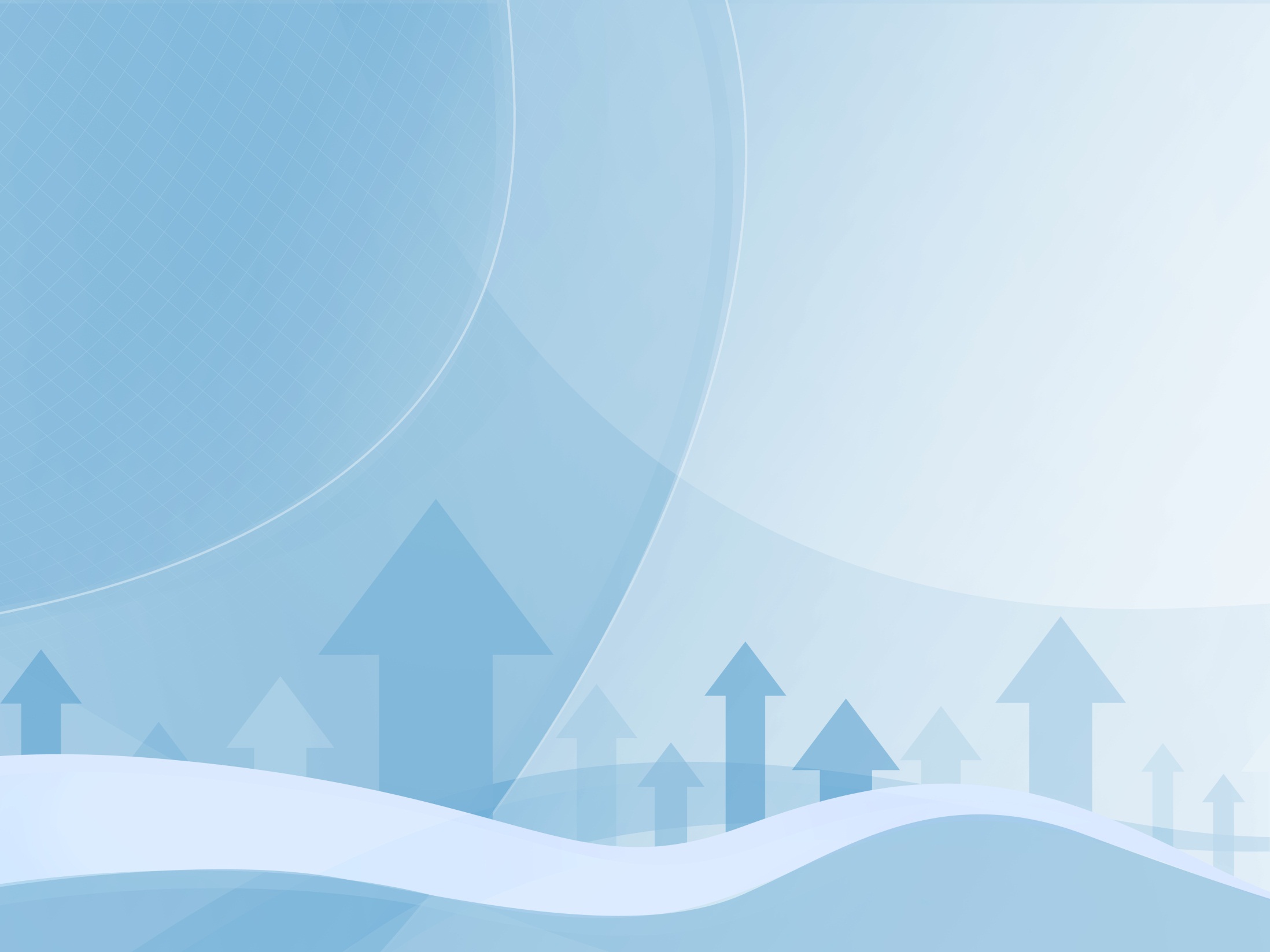 Перечень банков
ОАО «Банк «Екатеринбург»
ОАО «Банк «ОТКРЫТИЕ"»
ОАО «УРАЛСИБ» в г. Екатеринбурге
ОАО «СКБ-БАНК»
ОАО «УралТрансБанк»
ЗАО «Уралприватбанк»
ЗАО «СберИнвестБанк»
ООО КБ «Кольцо Урала»
Уральский Банк ОАО «Сбербанк России»
ОАО «Газпромбанк»
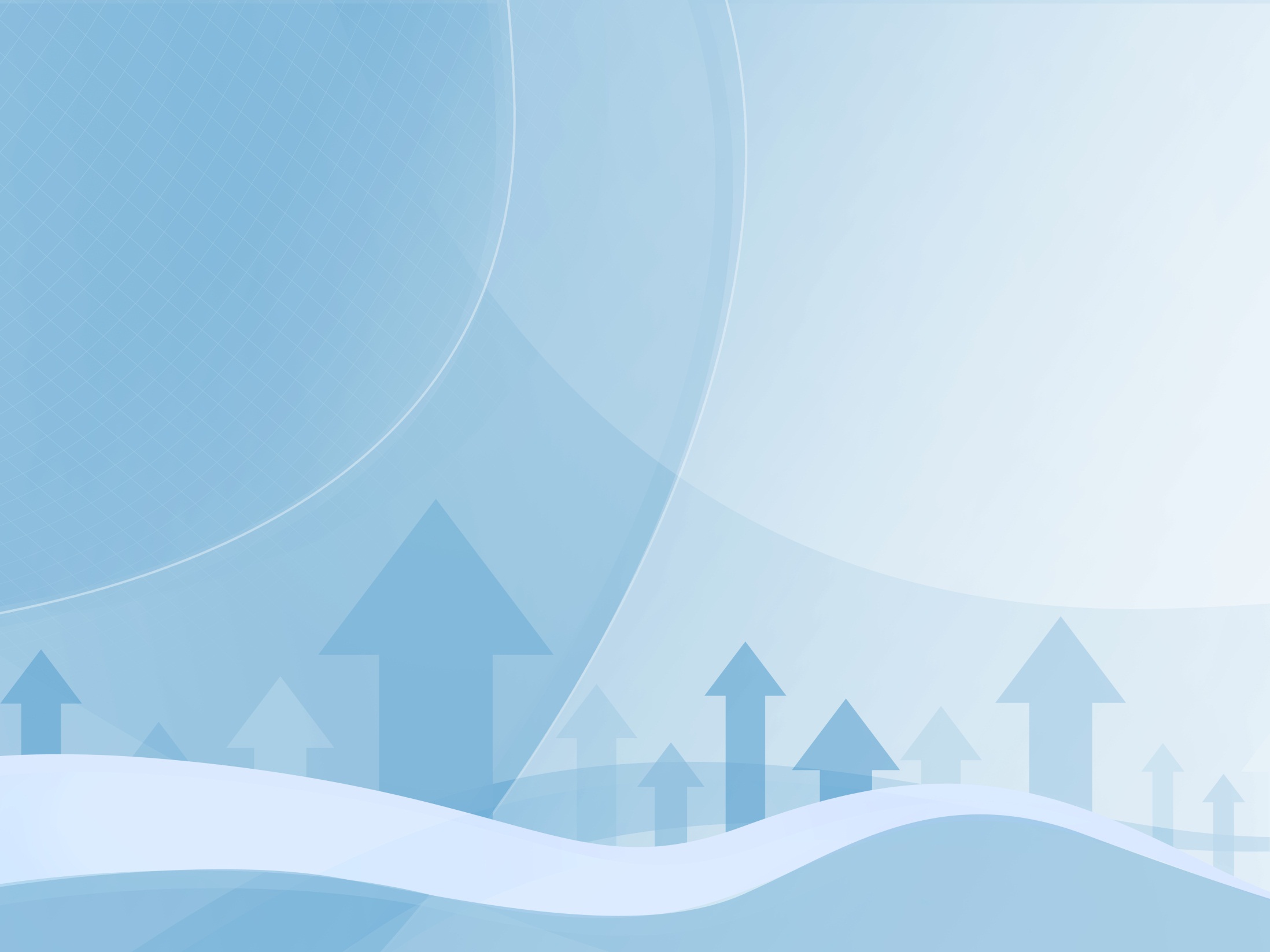 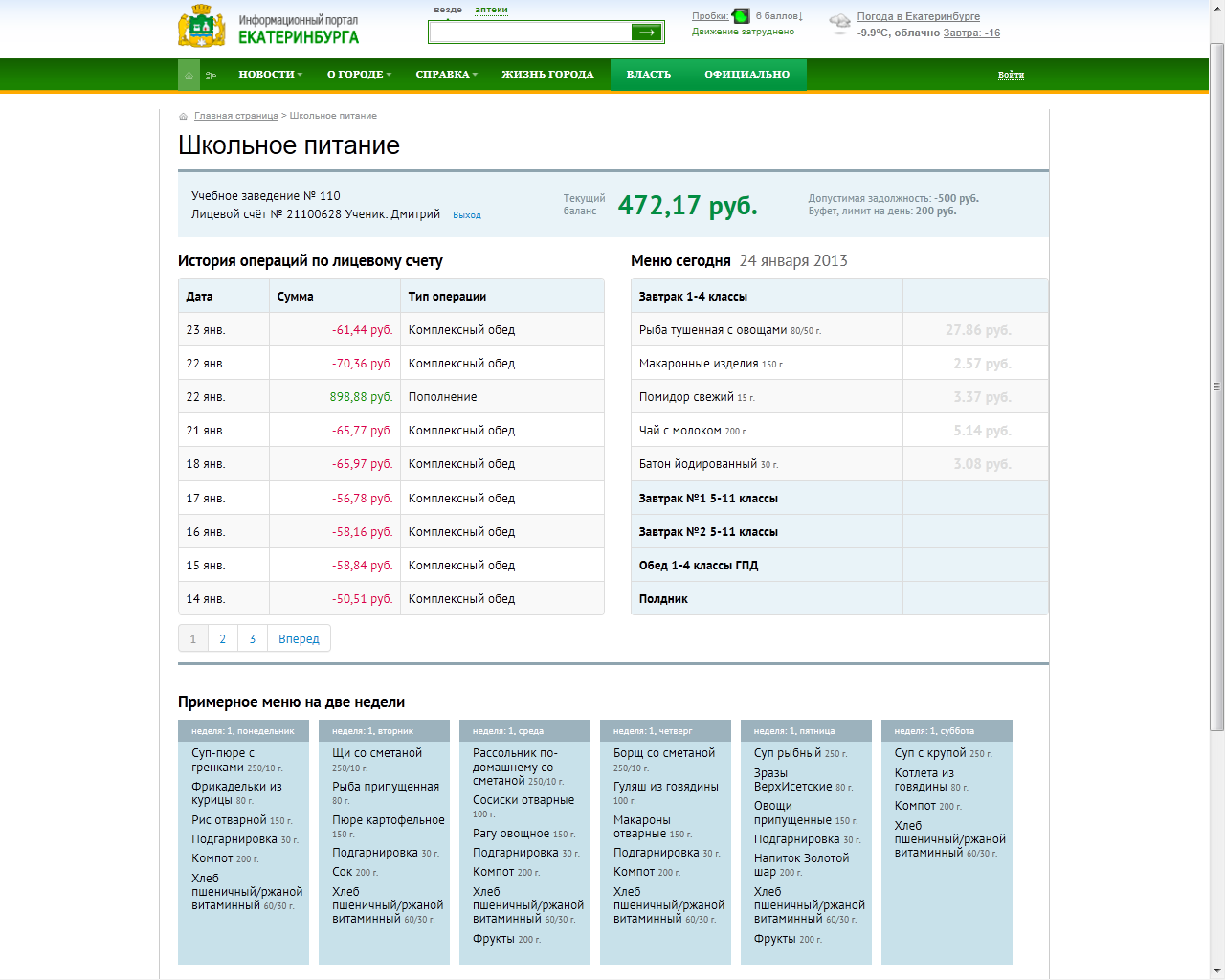 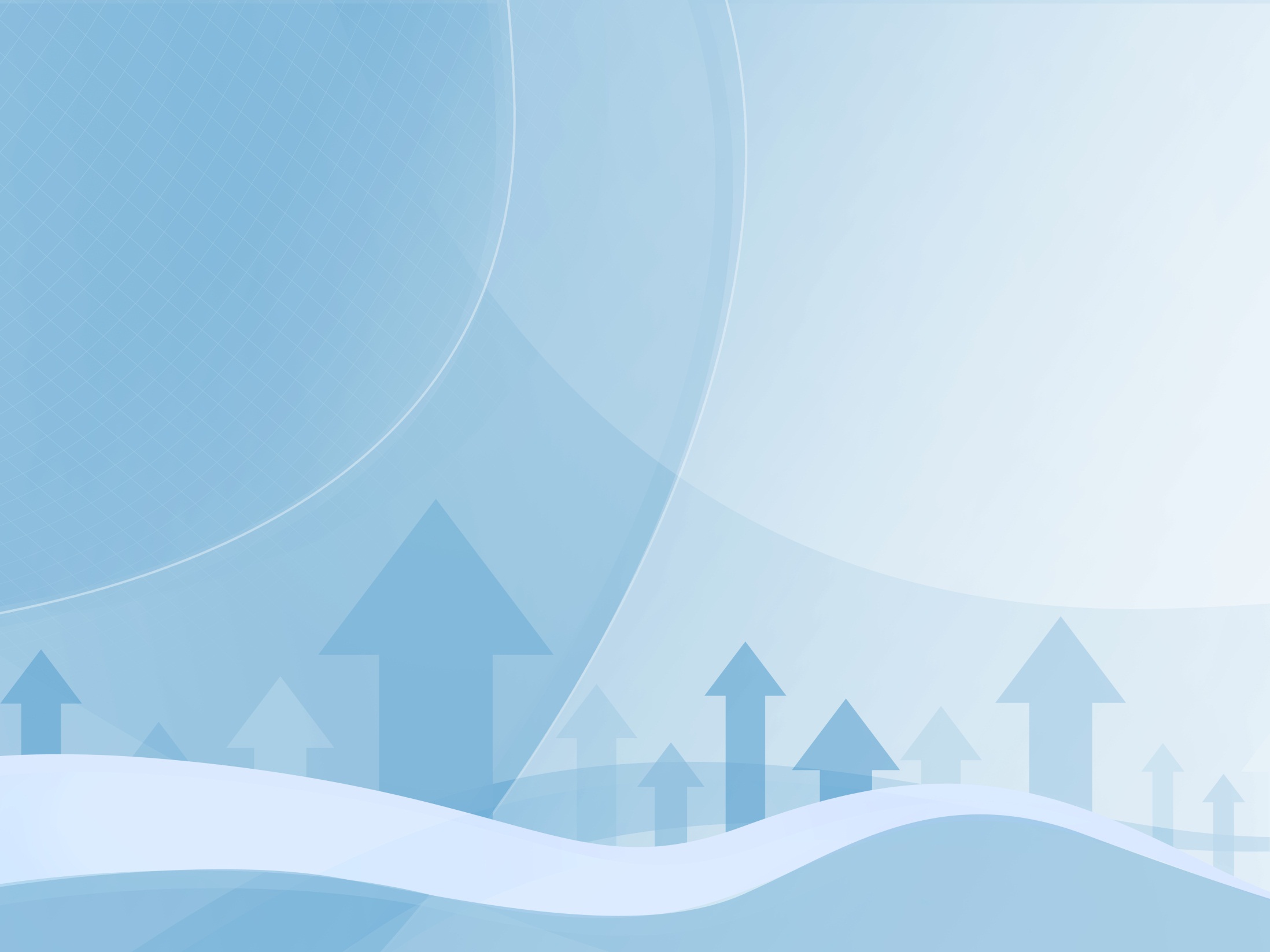 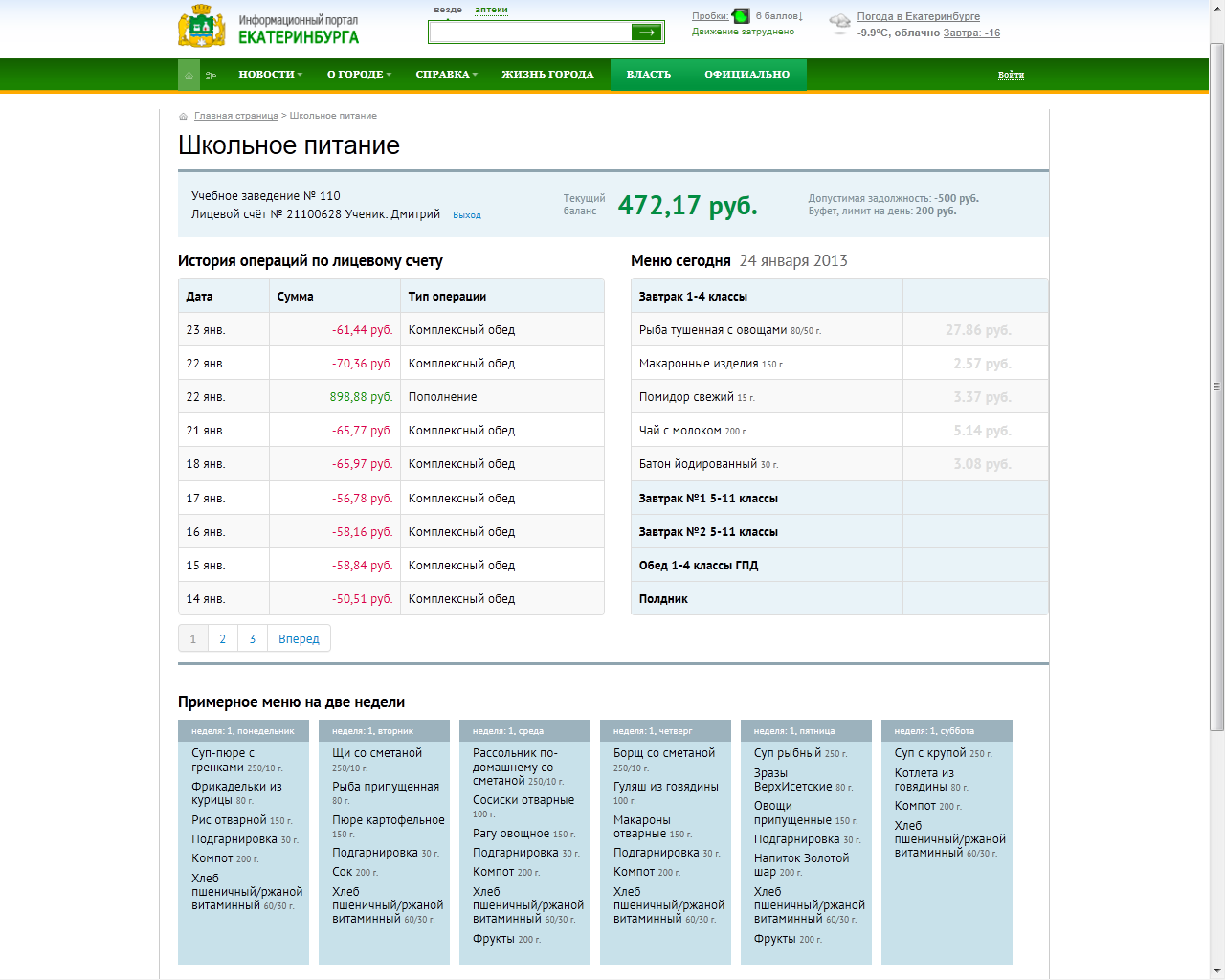 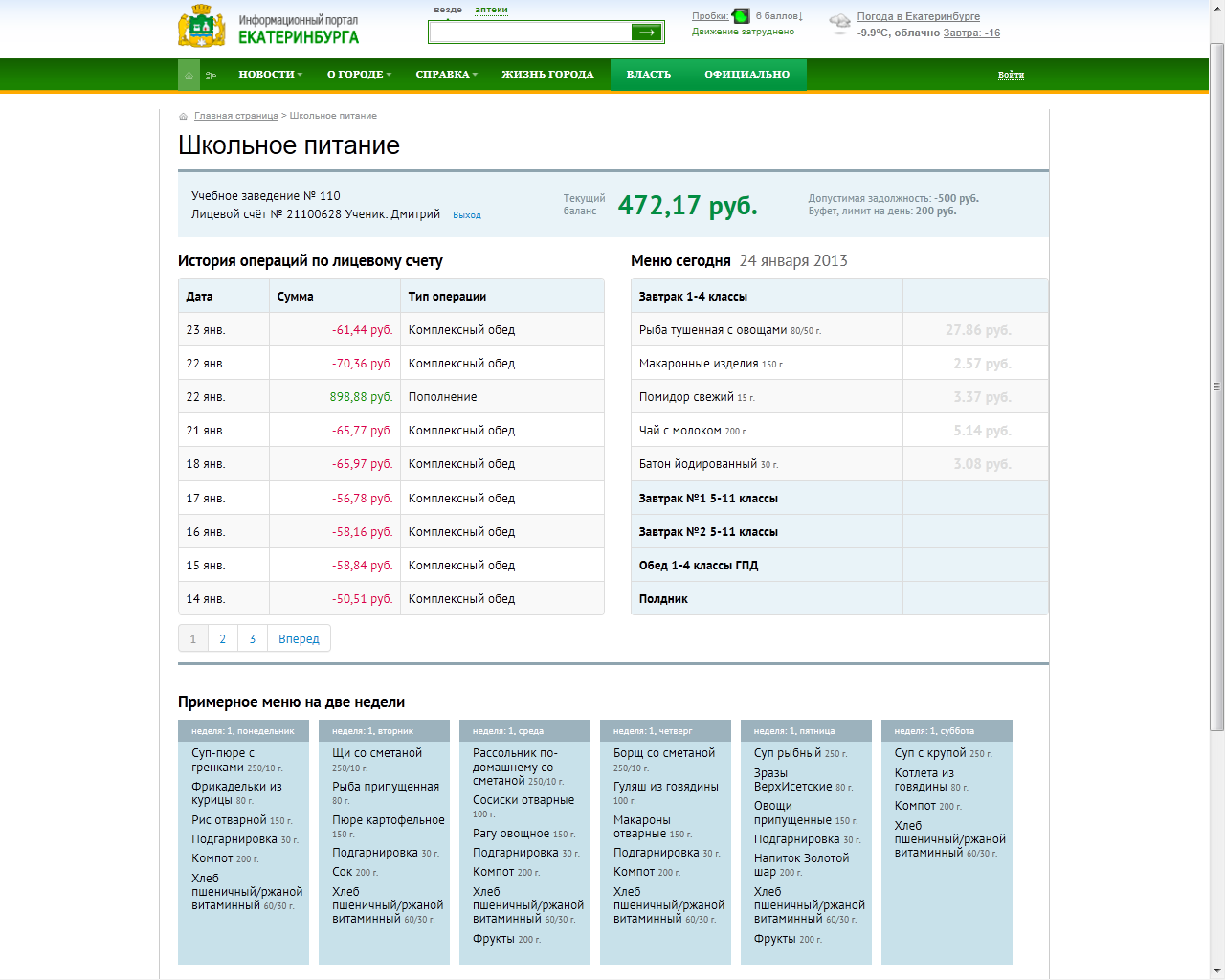 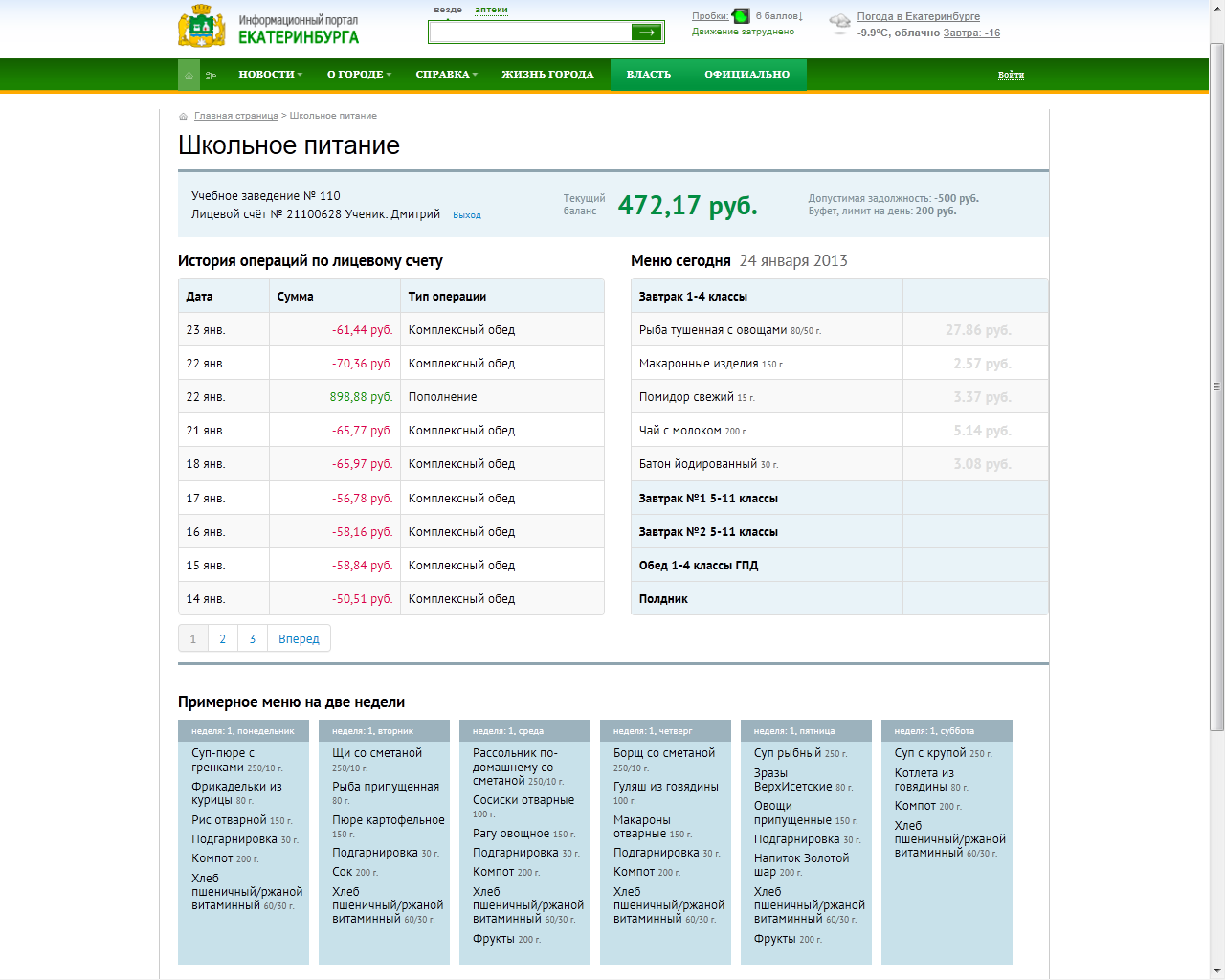 В верхней части отображена общая информация: 
- лицевой счет, 
- имя ребенка (для идентификации)    
- состояние счета по карте, 
Настройки карточки, например: 
- допустимая задолженность - может быть до -500 руб. 
- лимит покупок в школьном буфете в день.
Все эти позиции школа согласует с родителями.
Состояние счета по карте
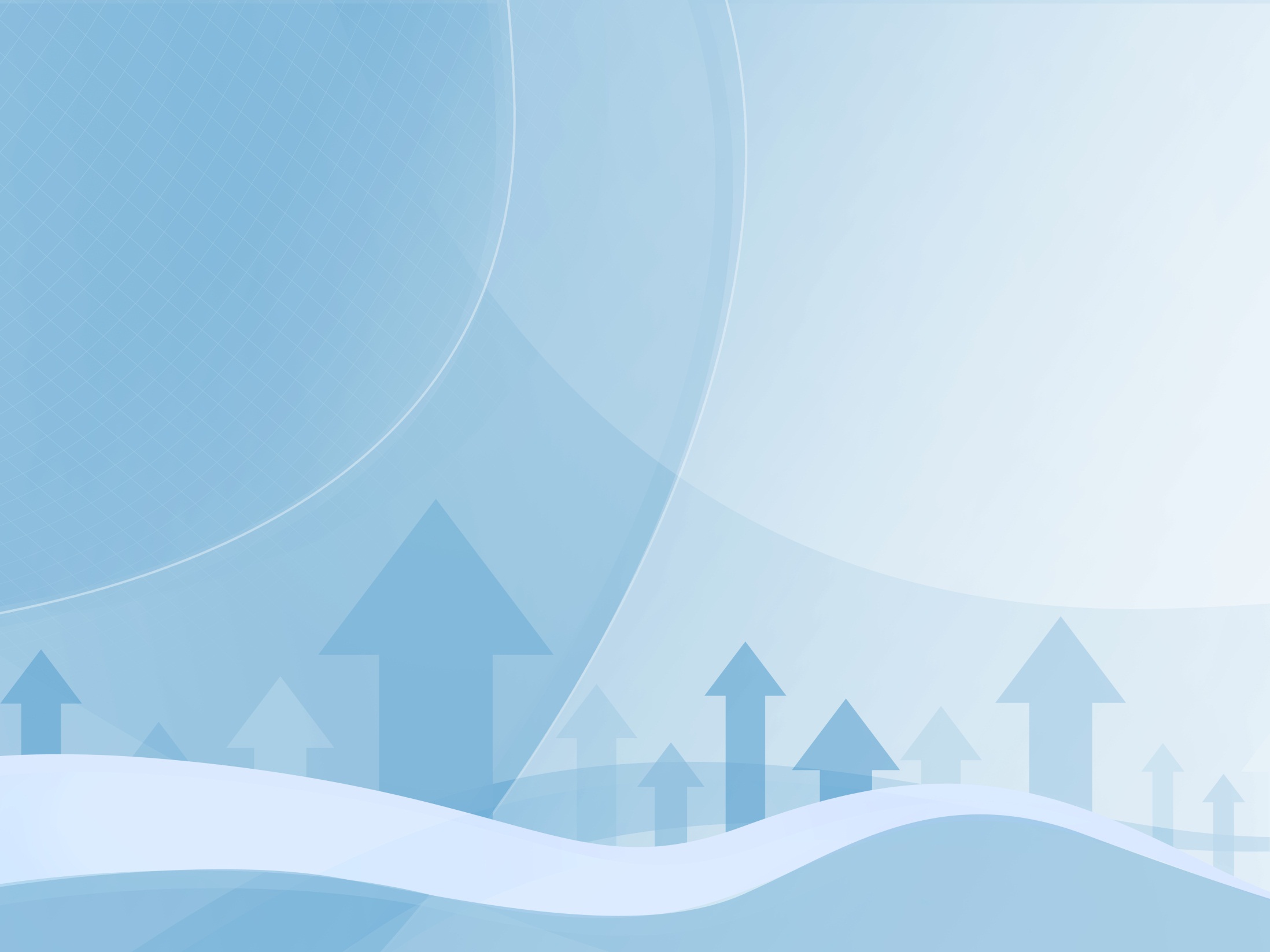 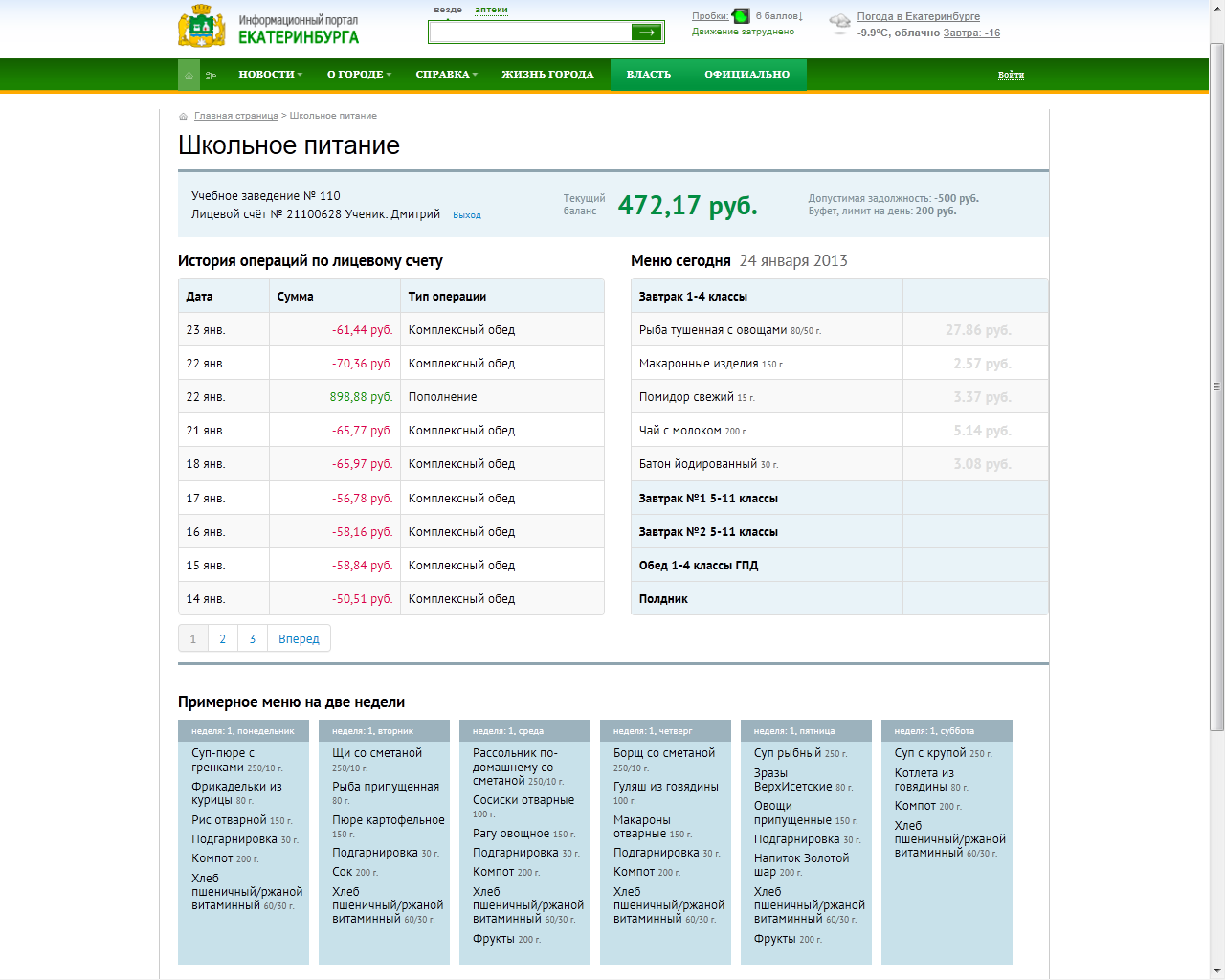 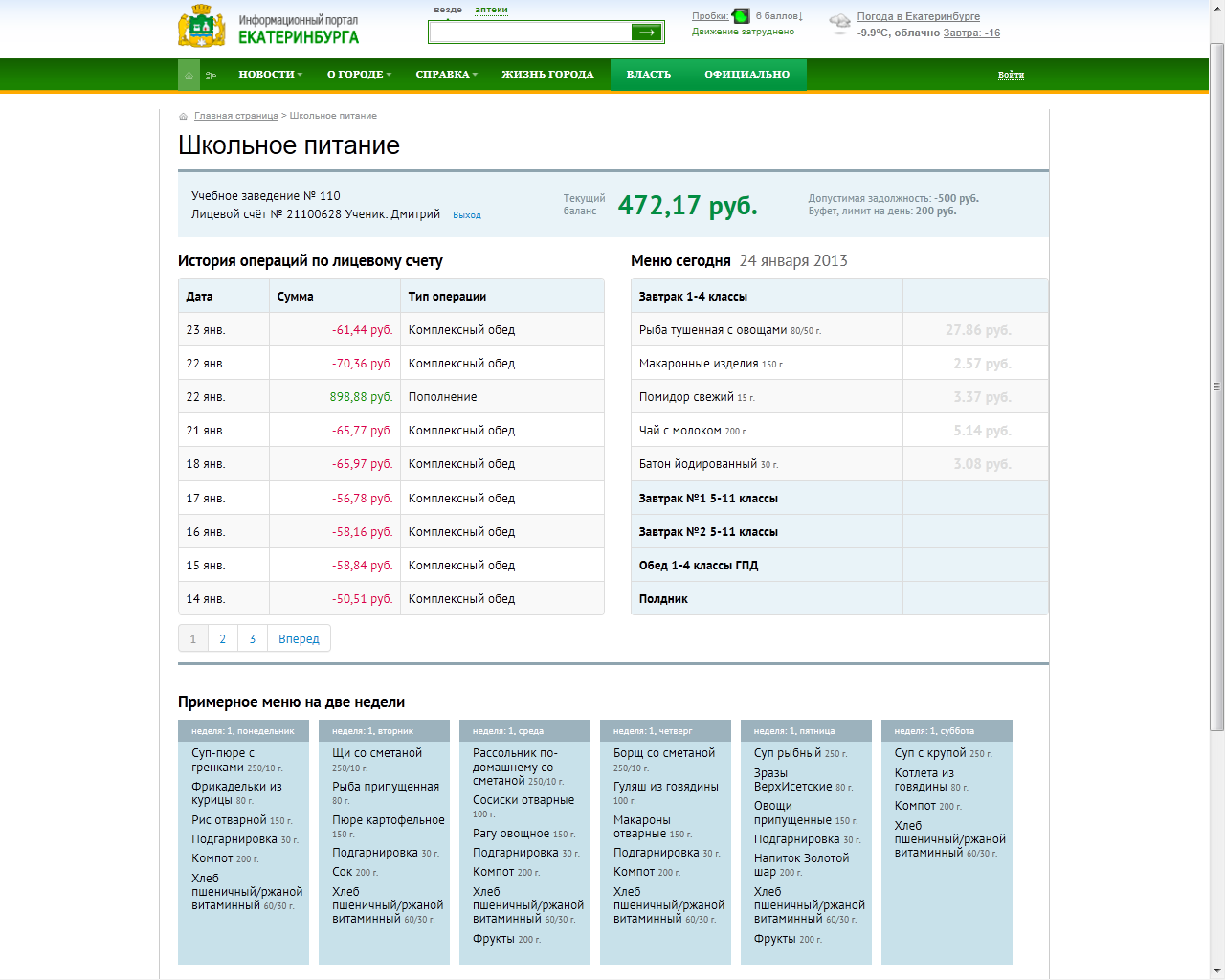 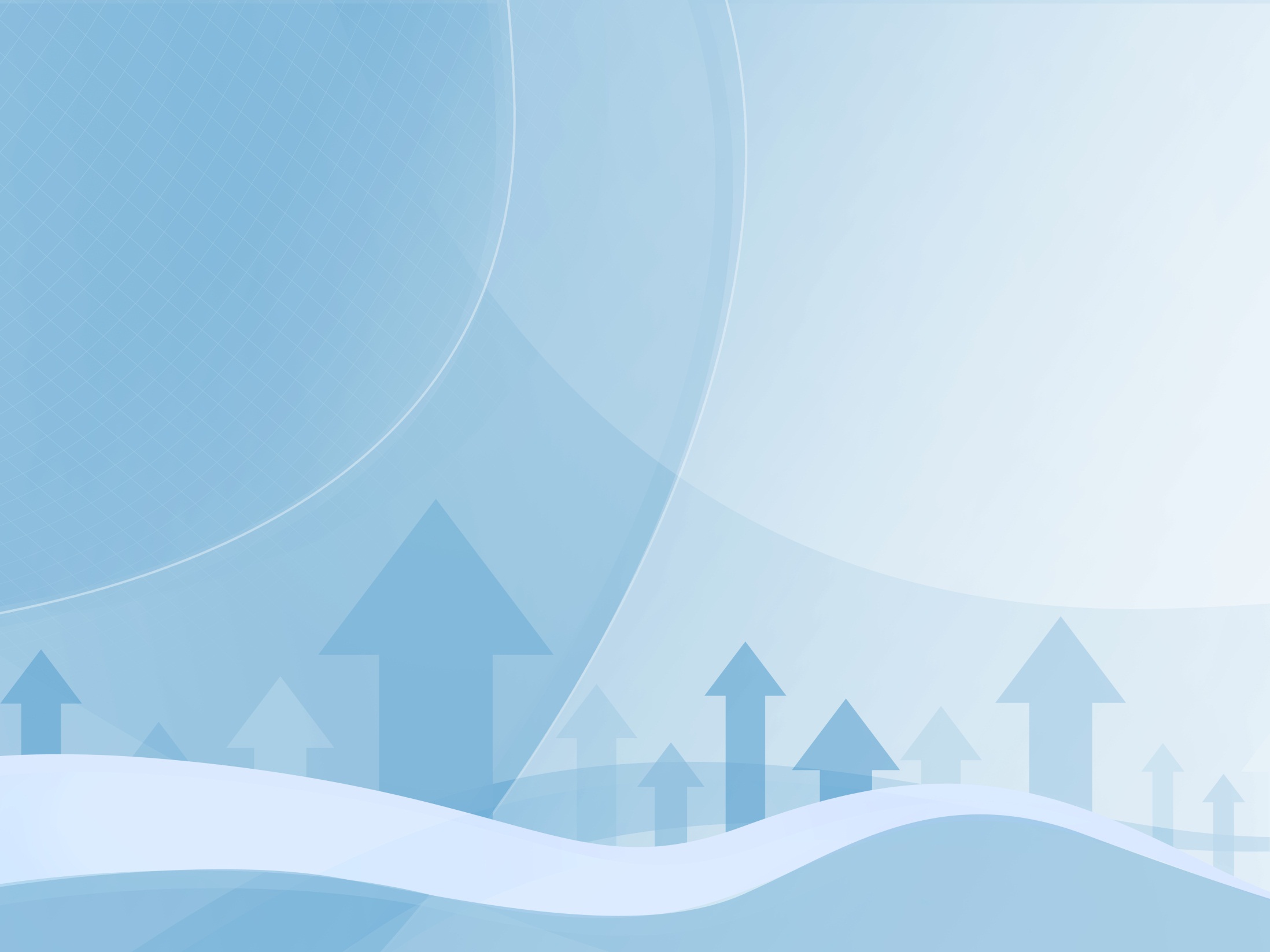 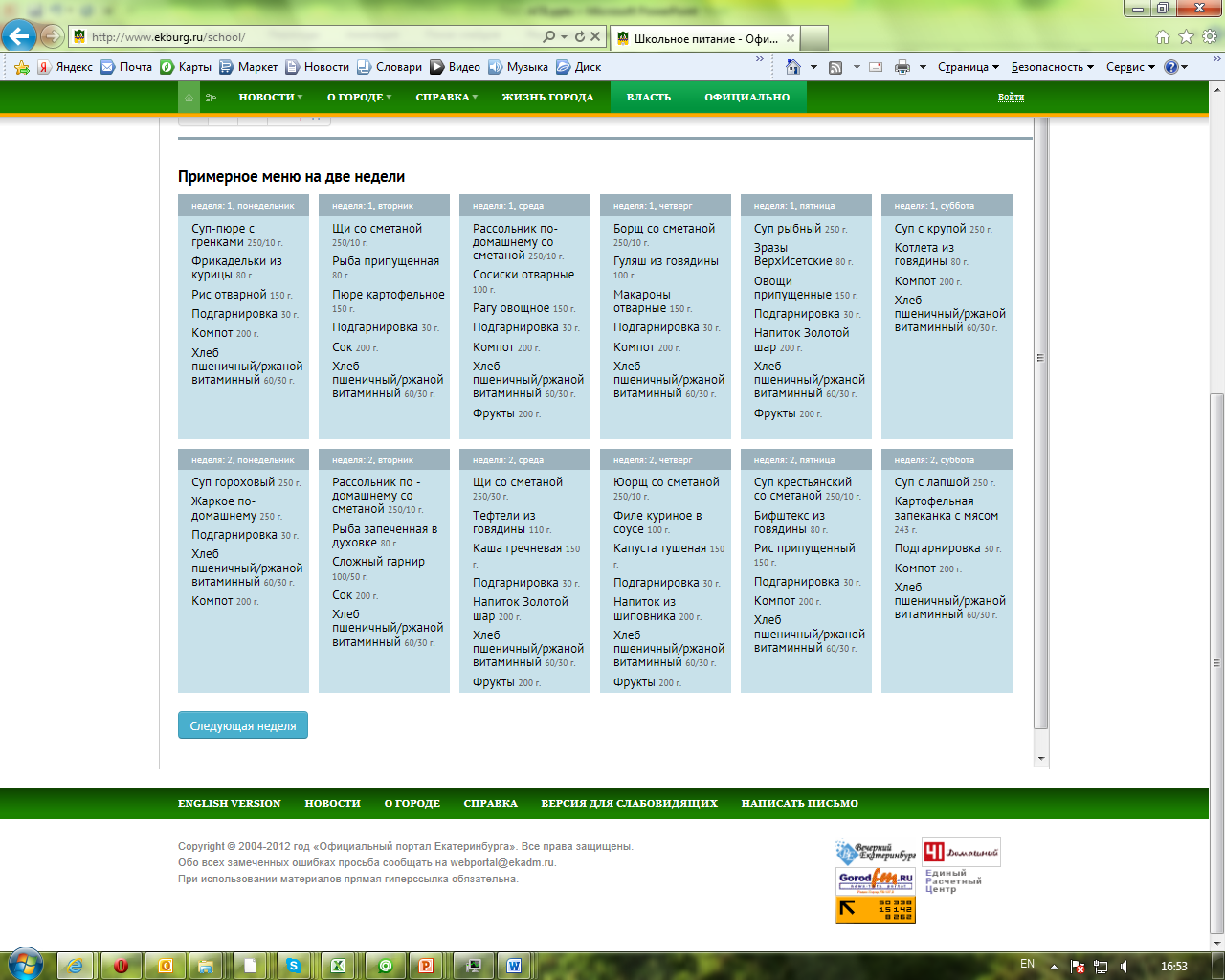 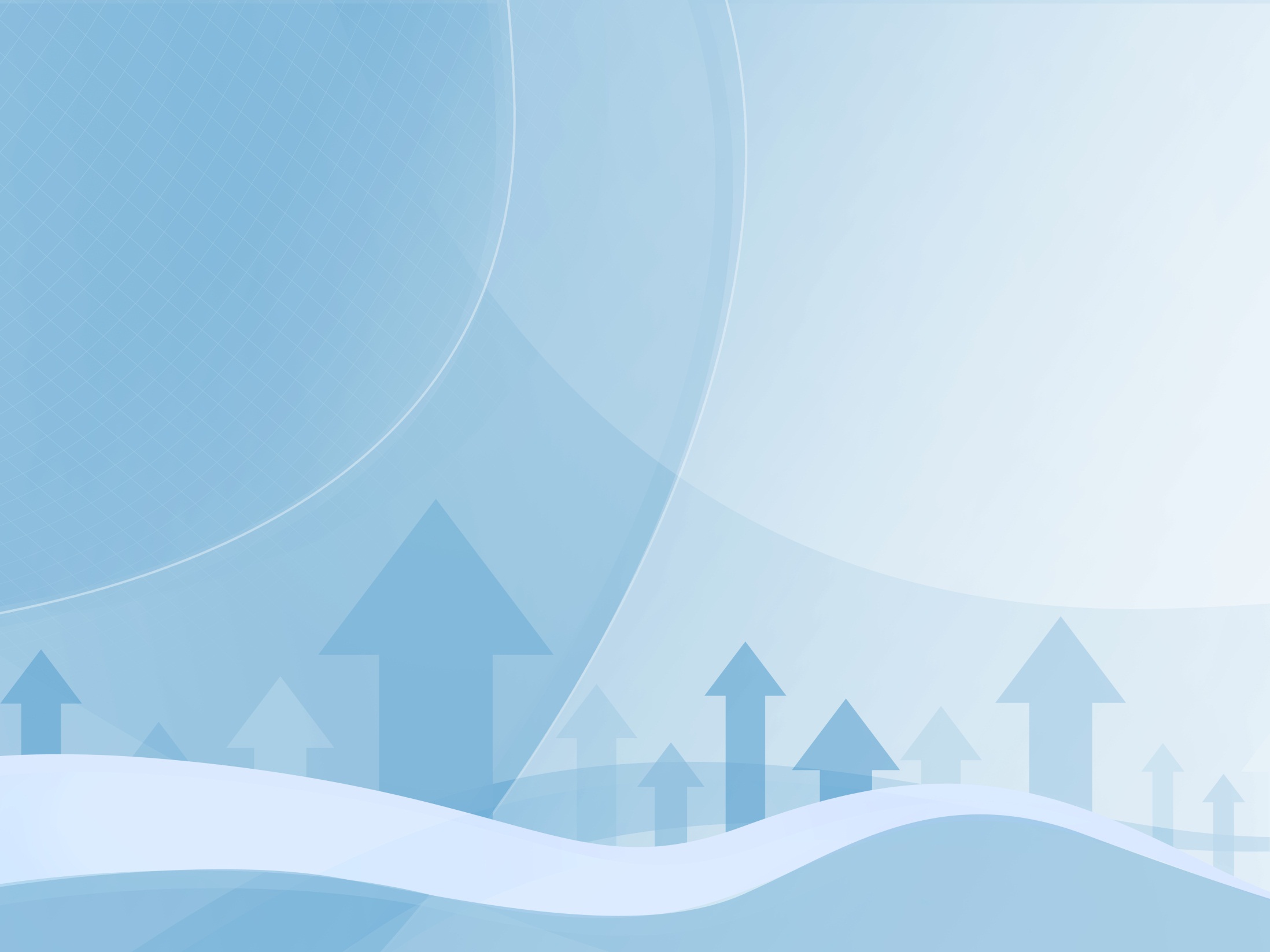 Благодарю за внимание!